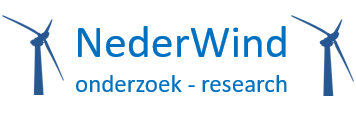 Windmolens van land naar zee:
3,1 Megaton GRATIS CO2-reductie
presentatie van Kees Pieters (NederWind)
aan Kees Vendrik (voorzitter Klimaattafel Elektriciteit)
19 juni 2018

(slides 1 t/m 10)

Slide 11 (samenstelling Klimaattafel Elektriciteit) is later toegevoegd
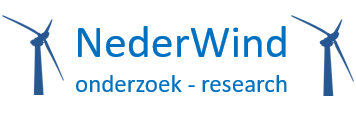 Onderwerpen
Besparing door:
 verhuizing windmolens van land naar zee
 vermeden oversubsidiëring
Scenario’s – CO2-reductie van 3,1 Mton
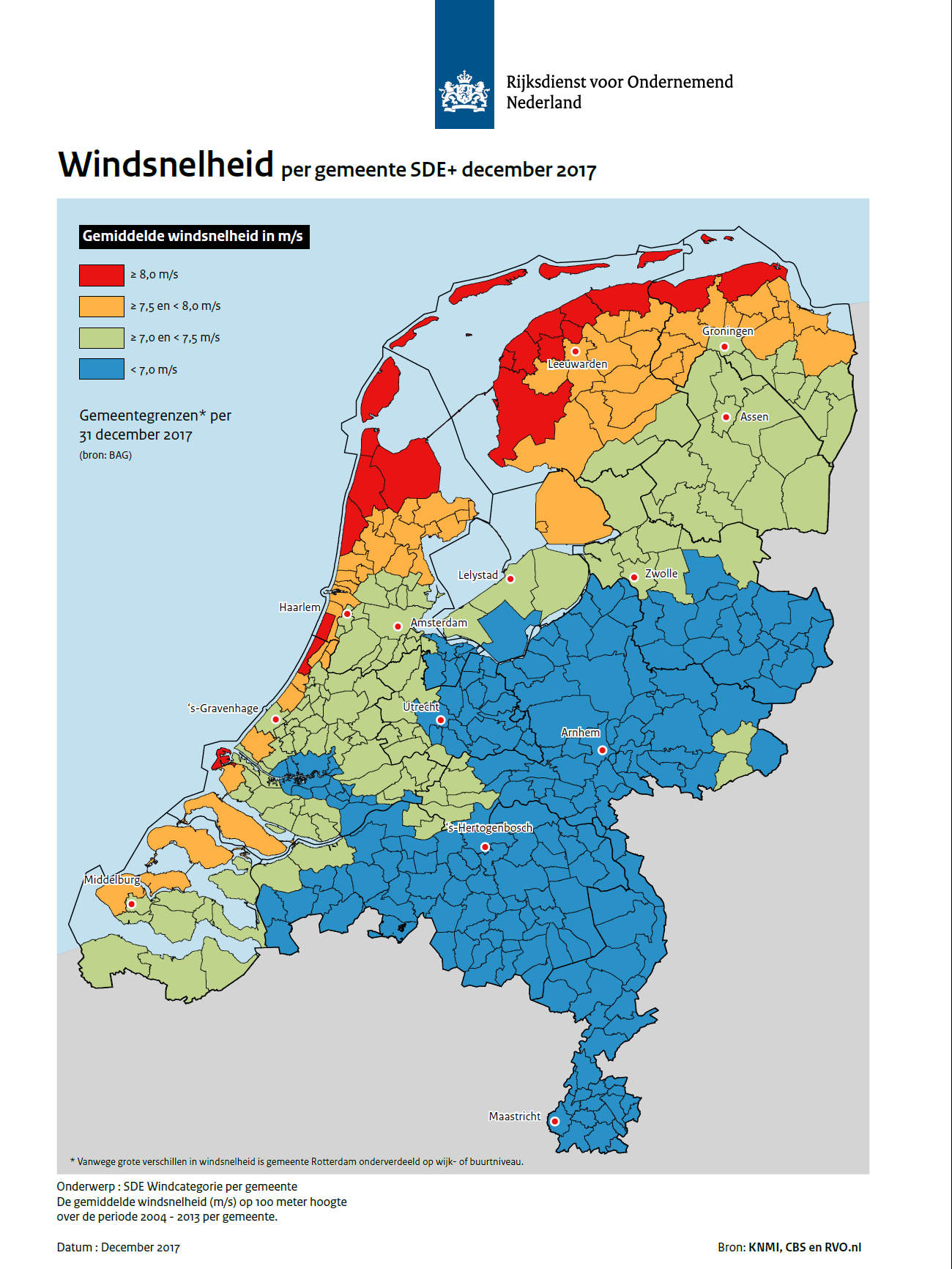 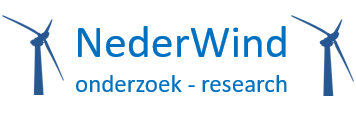 Van land naar zee
Windsnelheid op land
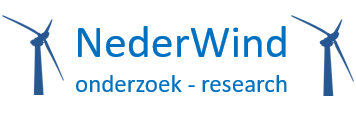 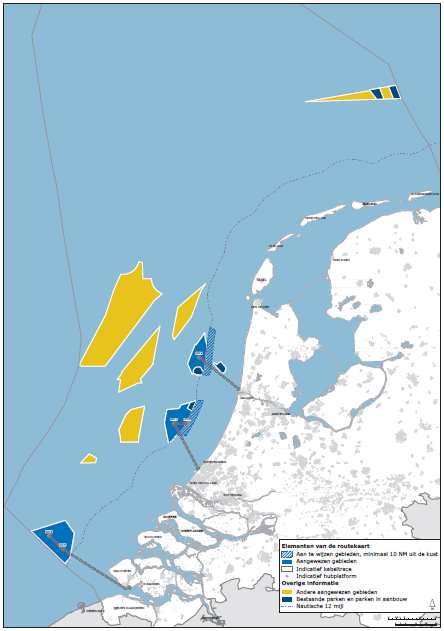 Van land naar zee
Aangewezen gebieden voor windenergie op zee
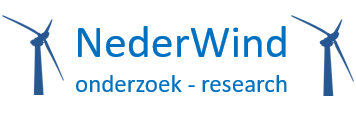 Van land naar zee
Netwerk op zee
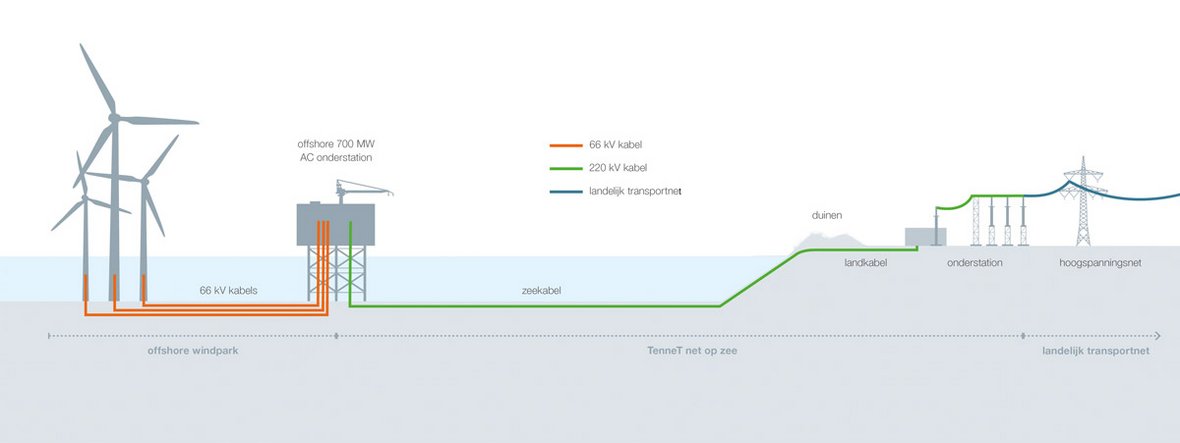 kosten  windpark
voor de bedrijven
kosten elektriciteitsnetwerk op zee
voor de overheid via TenneT
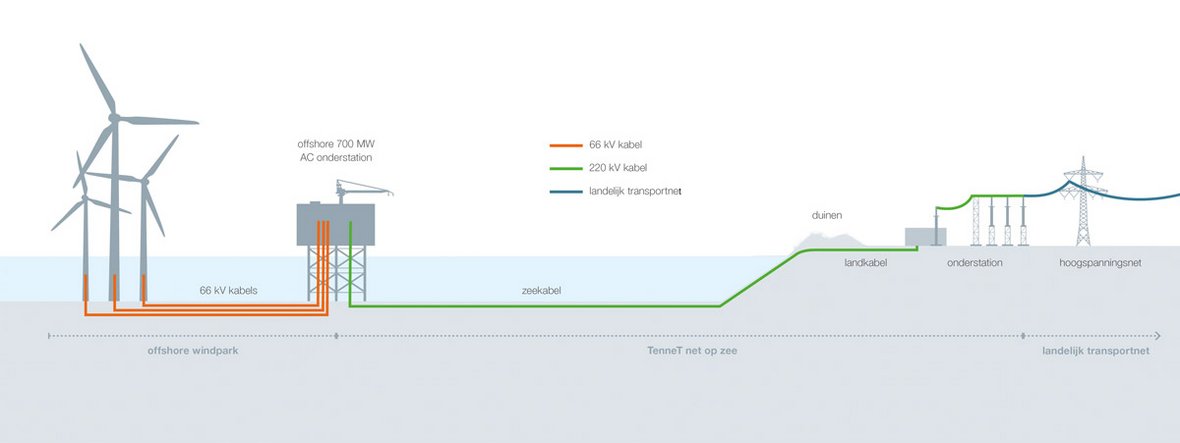 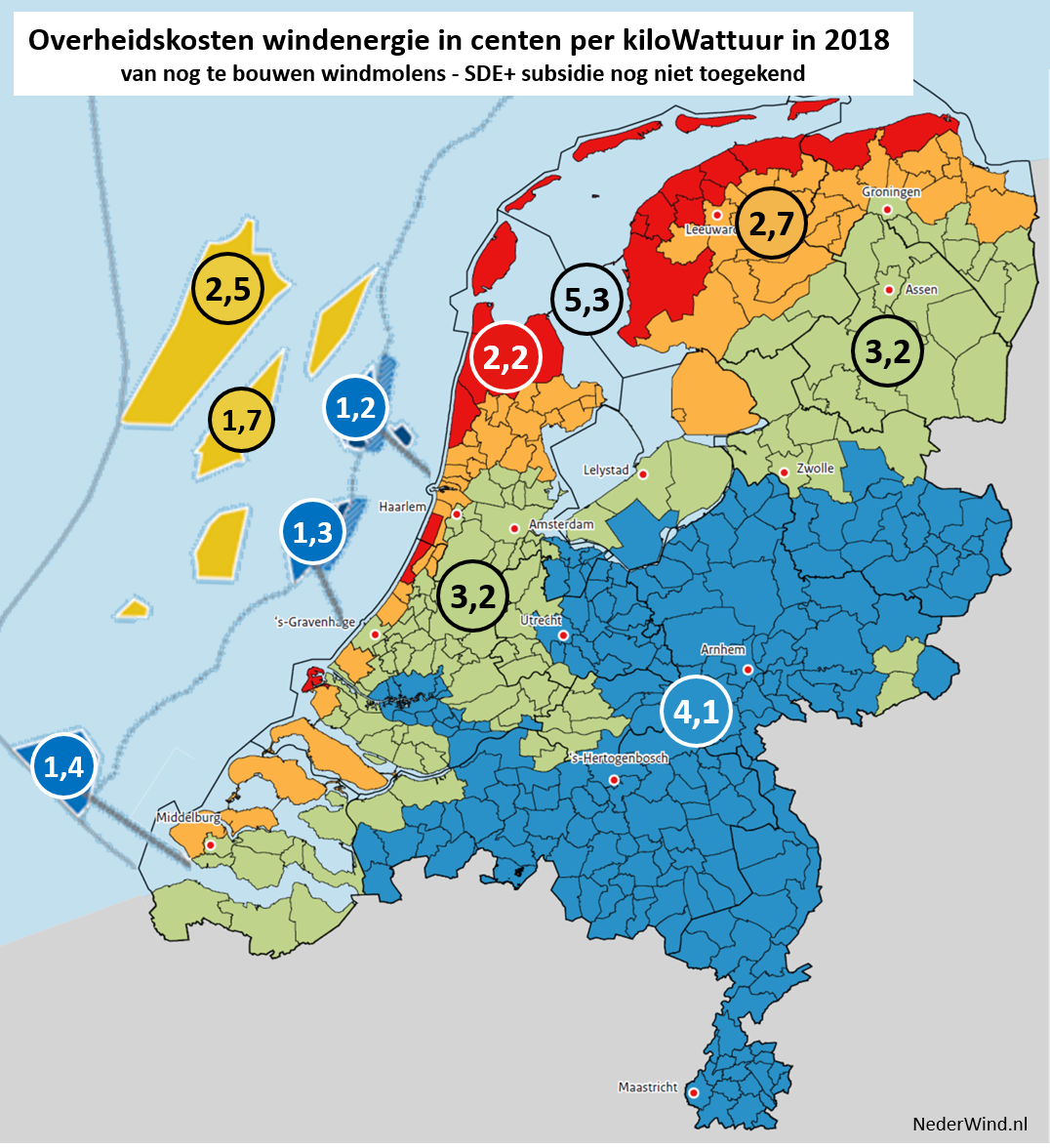 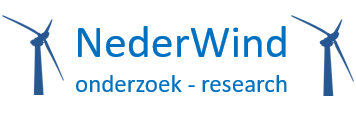 Van land naar zee
Kosten op land en zee
Opbrengsten verhuizing   windmolenplannen van land naar zee:

1,1 miljard euro
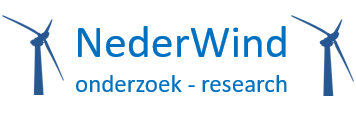 Oversubsidiëring
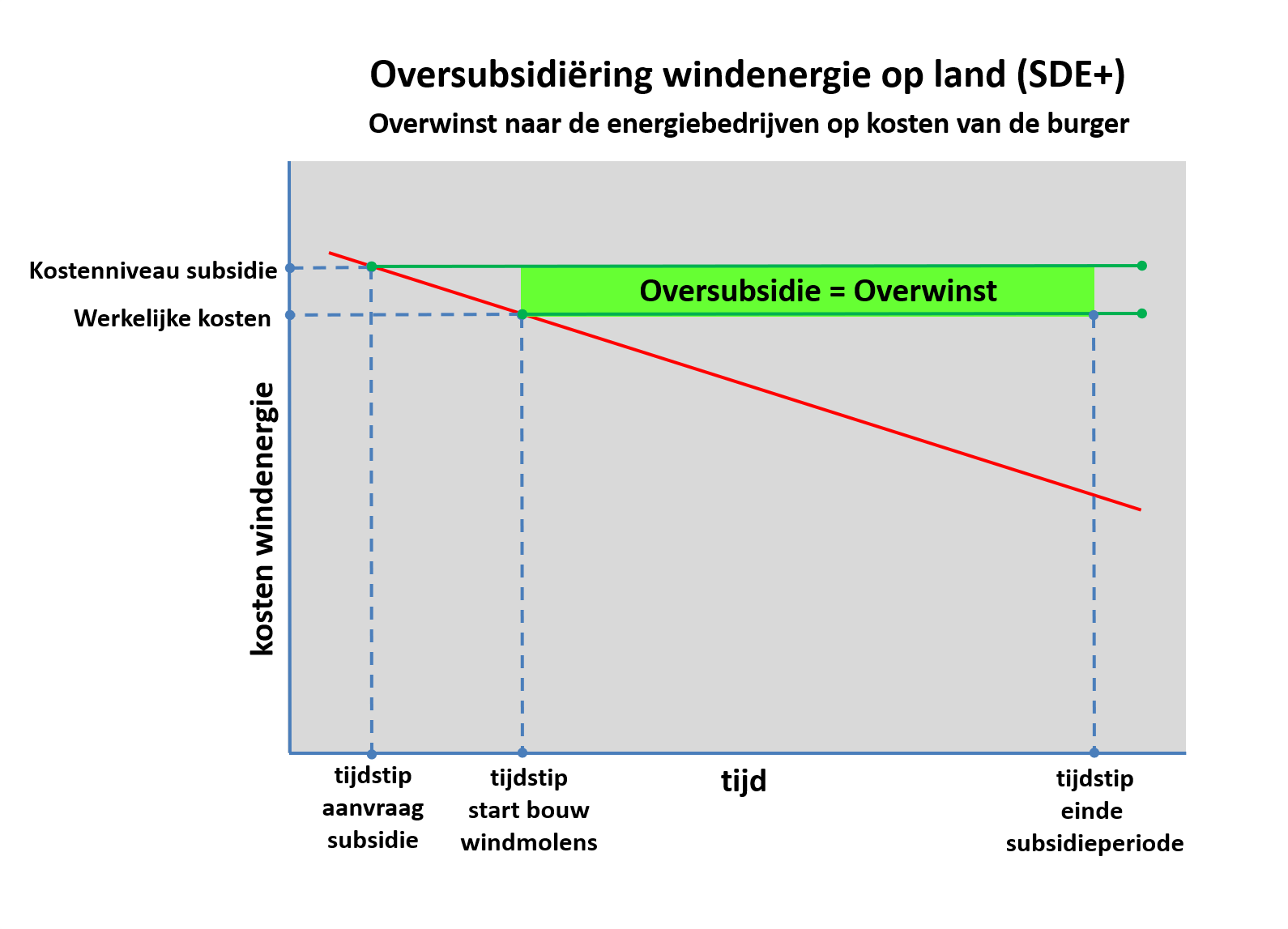 Subsidies wind op land onnodig hoog door vertragingseffect
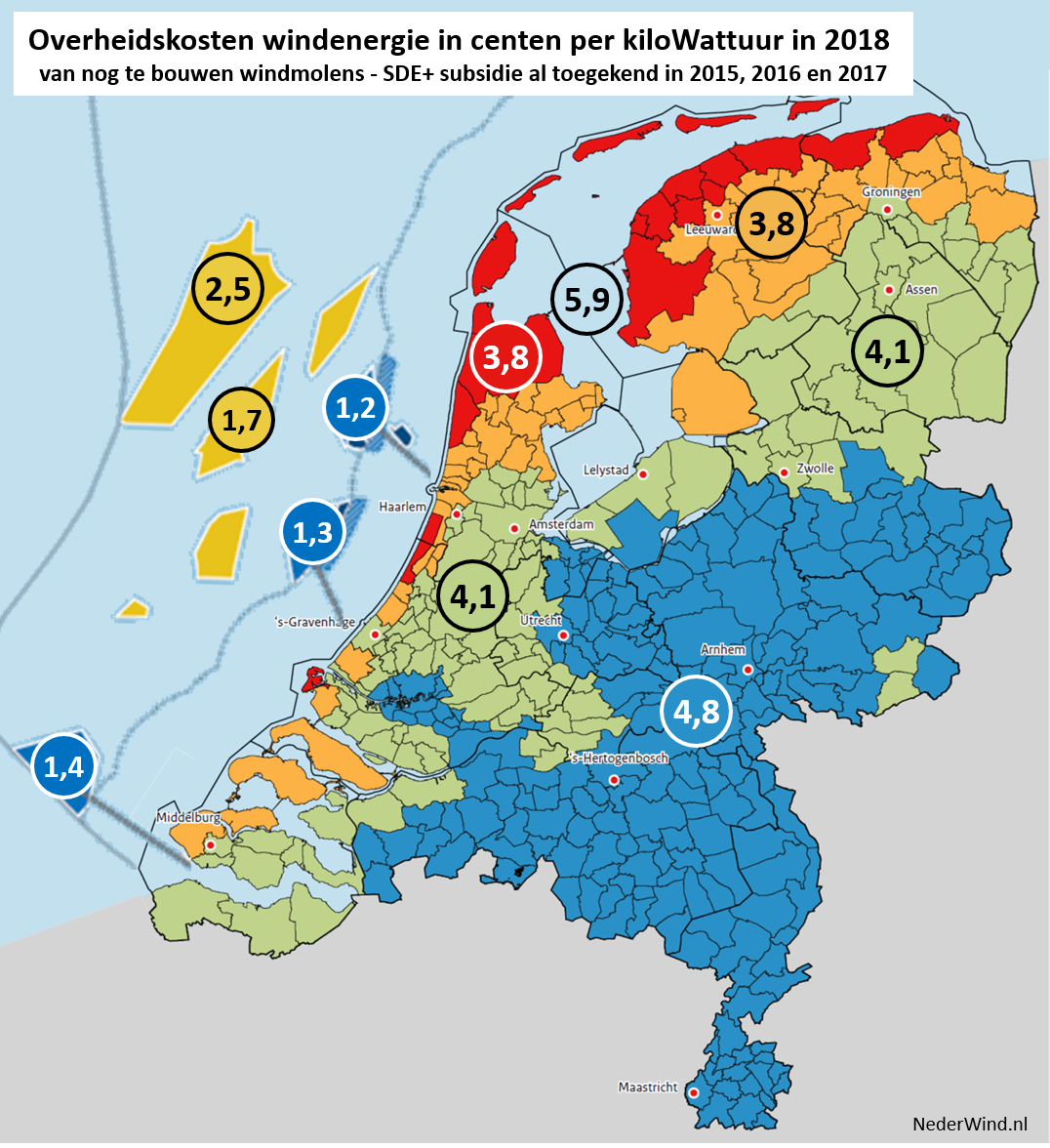 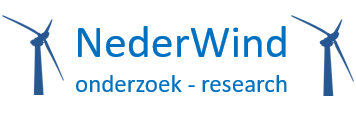 Van land naar zee
Kosten op land en zee
Oversubsidie plaatsen  windmolens op land:

1,0 miljard euro
Opbrengsten verhuizing  windmolenplannen van land naar zee:

1,1 miljard euro
Totale opbrengsten verhuizing   windmolen-plannen van land naar zee:

2,1 miljard euro
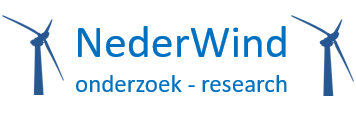 Scenario’s
en ruimte
4 Mton CO2 ↓
3,7 Mton CO2 ↓
3,7 Mton CO2 ↓
3,1 Mton CO2 ↓
1732 MW
2700 MW
1578 MW
1324 MW
€ 1,8 miljard
€ 4.5 miljard
€ 2,4 miljard
€ 2,1 miljard
Regeerakkoord 2017
zee
energieakkoord 2013 land
vervanging 
land door  zee
investering besparing op zee
20,4 Mton CO2 ↓
10,8 Mton CO2 ↓
7,7 Mton CO2 ↓
7,7 Mton CO2 ↓
8700 MW
4634 MW
3310 MW
4432 MW
€ 6,3 miljard
€ 4,2 miljard
€ 6,3 miljard
Scenario Maximale groene energie
Scenario
Minimale kosten
gereserveerde ruimte op de Noordzee
Scenario
Huidig beleid
zee
land + zee
zee
“groen”
“sociaal”
“dom”
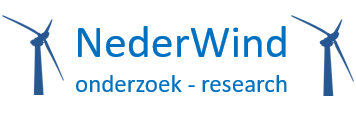 NederWind onderzoek, landelijk
NKPW (Nationaal Kritisch Platform Windenergie), landelijk  
Pottendijk Windmolenvrij, Drenthe
SBBM (Stichting Behoud Buitengebied Moerdijk), Moerdijk, Noord-Brabant 
Stichting Bewonerscomité Lindtwind, Zwijndrecht 
Stichting BOEC, Coevorden, Drenthe 
Stichting Gigawiek, Houten, Utrecht 
Stichting JAS, Hollands Kroon, Noord-Holland 
Stichting Kleare Kimen, Oosternijkerk / Dongeradeel, Fryslân 
Stichting Kritisch Platform Ontwikkeling de Zijpe, Schagen, Noord-Holland 
Stichting Mallemolens, Goeree-Overflakkee, Zuid-Holland 
Stichting Platform Storm, Borger-Odoorn, Drenthe 
Stichting Tegenwind N33, Veendam, Groningen 
Stichting Omwonenden windturbines Wieringermeer, Hollands Kroon, Noord-Holland 
Stichting WindNEE, Aa en Hunze, Drenthe  
Stichting Wind van Voren, Barendrecht, Zuid-Holland 
Stichting Windmolenklachten, landelijk 
Stichting Windmolens N57 nee, Brielle / Hellevoetsluis / West-Voorne, Zuid-Holland 
Tegenwind Veenkoloniën, Veenkoloniën, Drenthe en Groningen 
Bewonersgroep Buren van Rijnenburg en Reijerscop, omgeving en stad Utrecht   
Vereniging Tegenwind Weijerswold, Coevorden, Drenthe 
Vereniging Tegenwind Hunzedal, Aa en Hunze, Drenthe 
Vereniging Vrij Polderland, Soest, Utrecht 
3MO – MegaMolensMegaoverlast, Goeree-Overflakkee, Zuid-Holland 
Actiecomité Windpark Rietvelden NEE, 's-Hertogenbosch, Noord-Brabant 
Actiegroep Westenwind Tegenwind N34, Drenthe
Bewonersgroep Uitbreiding Windpark Delfzijl Zuid, Groningen 
Bewonersgroep Windturbine Vlietzone, Leidschendam-Voorburg, Zuid-Holland 
Bewonersplatform Voor de Wind, West-Brabant, Noord-Brabant 
Comité tegen dreiging windmolens bij Akzo, Oegstgeest / Teylingen, Zuid-Holland 
Eefde Tegenwind, Lochem, Zutphen, Gelderland 
Zon voor Wind, Emmen, Drenthe
Zuidelijke dorpen van Delfzijl, Groningen
Klimaatakkoord
Dit plan wordt aangeboden aan het Klimaatakkoord door
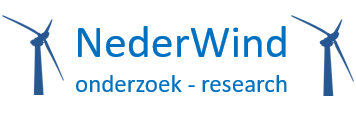 SUBSIDIE-LOBBY
De klimaattafel, met een over-vertegenwoordiging van de SDE+ ontvangers voor wind op land, adviseert de wind op land projecten uit het energieakkoord van 2013, en dus ook de oversubsidie,  ongemoeid te laten.